PART B: A Changing Power SystemStorage vs. the GridSmall or Large
Power Source Options in Decarbonization
Baseload Power or Not
Storage vs. the Grid
PROJECTIONS:Renewables to Coal-Petroleum-Natural Gas-Nuclear --Back to Renewables & Nuclear Sources
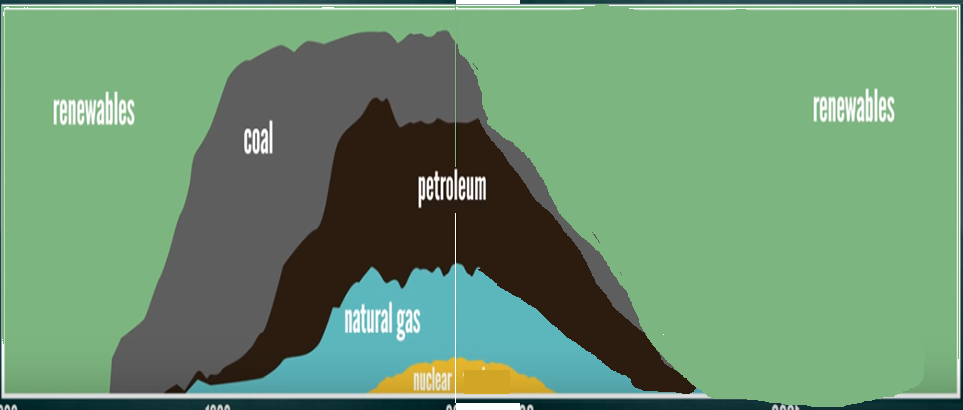 https://www.youtube.com/watch?v=Fjbx5Xq_ULc&t=10s
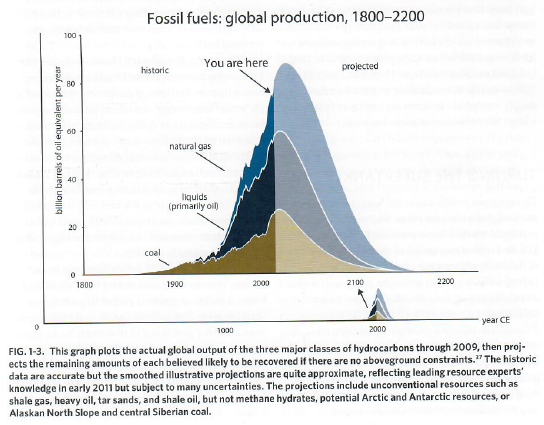 Reinventing Fire…, Lovins, A. 2011
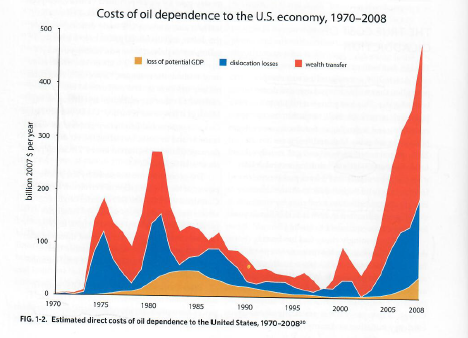 Reinventing Fire…, Lovins, A. 2011
The Solutions Project
100% RENEWABLE ENERGY VISION
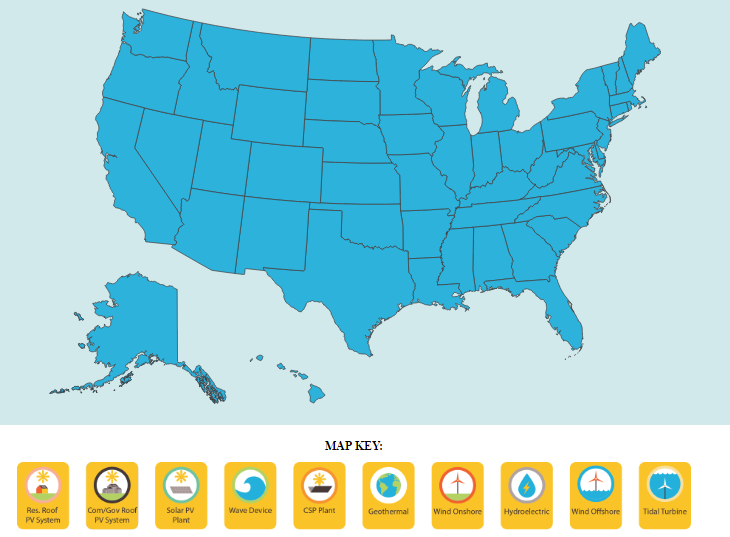 Stanford http://thesolutionsproject.org/infographic/
The Solutions Project
100% RENEWABLE ENERGY VISION
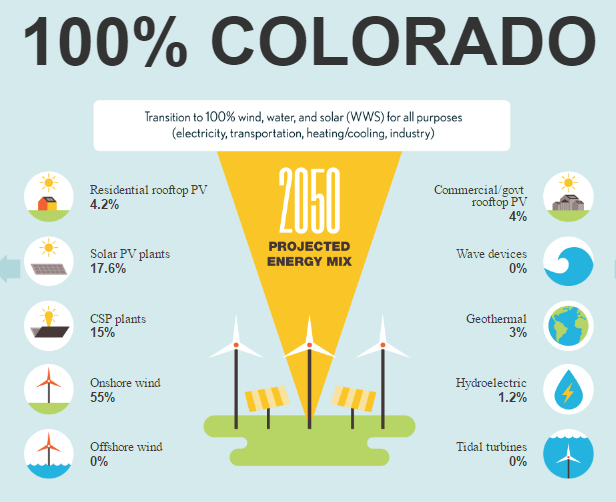 Stanford http://thesolutionsproject.org/infographic/
The Solutions Project
100% RENEWABLE ENERGY VISION
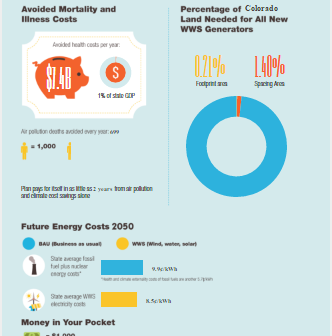 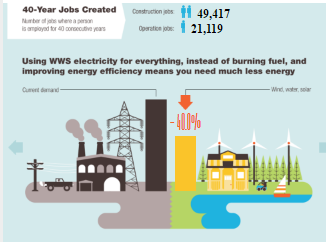 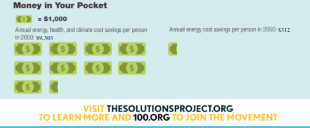 Stanford http://thesolutionsproject.org/infographic/
A Changing Power System
CRES YouTube: Many videos on this and related topics
https://www.youtube.com/channel/UCr81EUb2qVJVfmmlJMxEHVw/videos 
Thank Martin Voelker for his wonderful work doing this – free!
J-CRES Meeting last week:
K.K. DuVivier
A. Net Zero Carbon Buildings
¼ Electricity Plug-load
1. SOLAR PV + STORAGE
¼ Domestic Hot Water
½ Space Heating
II. DG THERMAL—HOT WATER 
& SPACE CONDITIONING
9
Courtesy of K.K. DuVivier CRES 4/2017
Why not distributed wind or hydro?
Nov 2016 report from NREL concludes that resource potential for distributed wind exceeds the total US electricity demand, but only 934 MW of capacity.
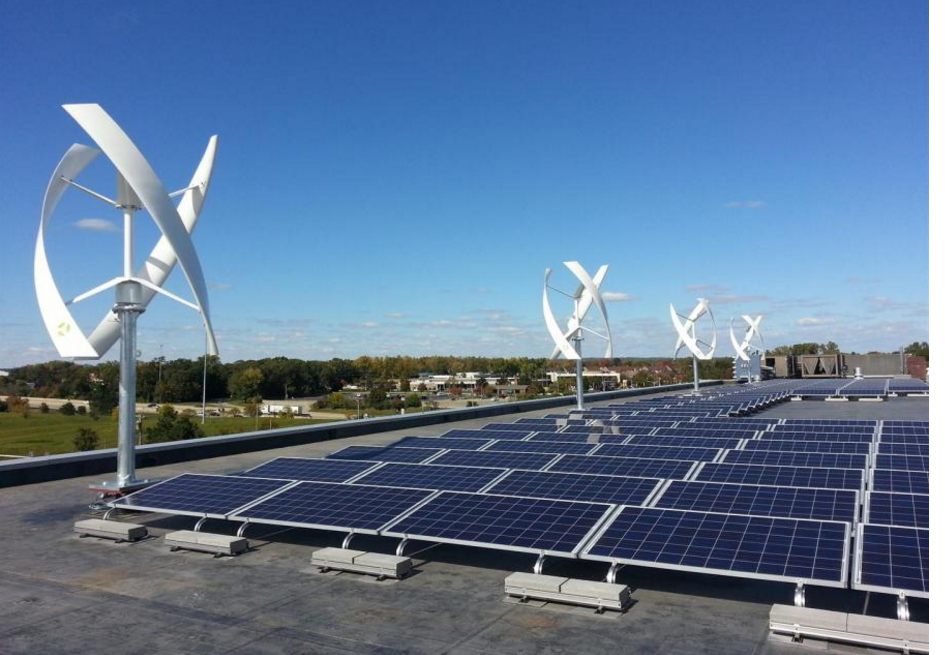 https://cleantechnica.com/2014/12/29/bipartisan-group-senators-pushing-distributed-wind-heres-matters/
http://www.gamengadgets.com/water-pipes-will-generate-electricity-for-portland/
10
Courtesy of K.K. DuVivier CRES 4/2017
B. Solar + Storage (the next killer app)
US solar capacity tripled to 32 gigawatts (end of 2016), up from 10 gigawatts in 2013.
US total technical potential for 1,118 GW of rooftop solar PV, which could generate 1,432 TWh of annual energy generation (2016). 
By the first half of 2015, the US had only installed about 1% of the technical potential.  
Only 26% of rooftop area of small buildings is optimal for PV, but has the greatest potential—731 GW or 65% of the technical potential.
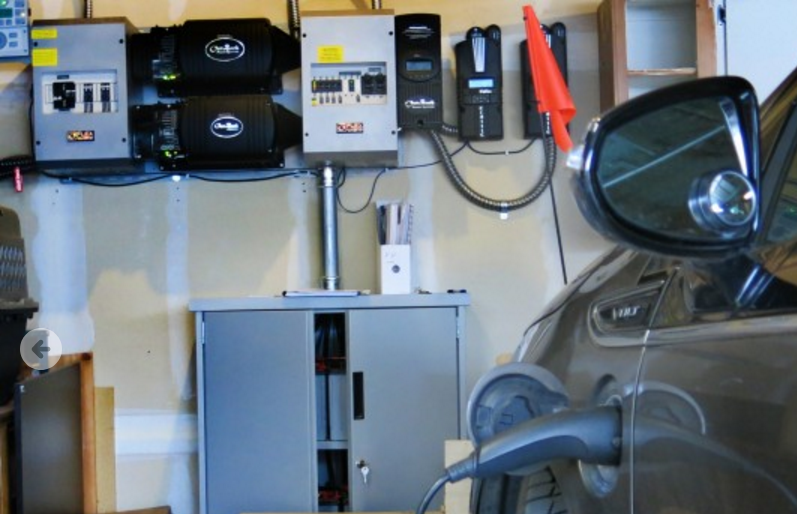 http://www.cpr.org/news/gallery/slideshow-kk-duvivier-and-lance-wrights-home-solar-settlement
11
Courtesy of K.K. DuVivier CRES 4/2017
C. Distributed Thermal Resources
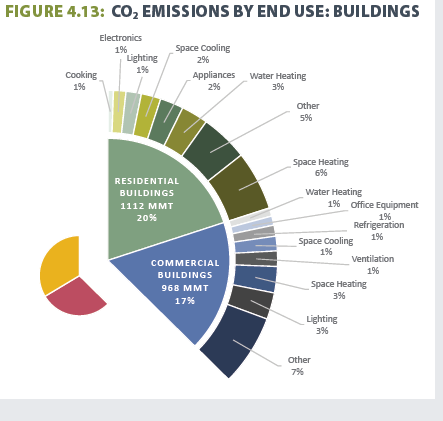 37% of CO2 emissions from residential & commercial buildings combined.

Largest contributors are: 
Water Heating and 
Space Heating and Cooling
About ½ of US floor space is currently heated with systems that burn fossil fuels. 

Energy Efficiency is one solution, but another is increased electrification.
https://www.whitehouse.gov/sites/default/files/docs/mid_century_strategy_report-final.pdf  at 59
12
Courtesy of K.K. DuVivier CRES 4/2017
Storage options
https://en.wikipedia.org/wiki/Energy_storage
2Methods
2.1Outline
2.2Mechanical storage
2.3Thermal storage
2.4Electrochemical
2.5Other chemical
2.6Electrical methods
2.7Interseasonal thermal storage
BACKUP OR GRID
Balanced power is necessary: not too much, not too little
SOLUTION – EITHER
Backup:
Battery, 
Compressed Air, 
Re-pumped Hydro,
H2 (this can be 2-way for excess power or needed power)
Rubber Bands, etc.
Grid
Future Energy System – Commodity H2
Ken Regelson videos
CRES YouTube: Many videos on 
https://www.youtube.com/channel/UCr81EUb2qVJVfmmlJMxEHVw/videos 
Energy Should Be web page: http://energyshouldbe.org/ 
Why Storage is Key for a Renewable Energy Future: https://www.youtube.com/watch?v=Yc_hULwykvQ&t=14s 
To Allow Lots of Renewables, Baseload Coal & Nuclear Must Go: https://youtu.be/deWtgpheDJM 
Etc.
Grid: Big or Small?
A case for small?
http://www.wbur.org/bostonomix/2017/04/19/microgrid-joint-base-cape-cod
Grid: Big or Small?
Case for super-grid:
https://en.wikipedia.org/wiki/Super_grid
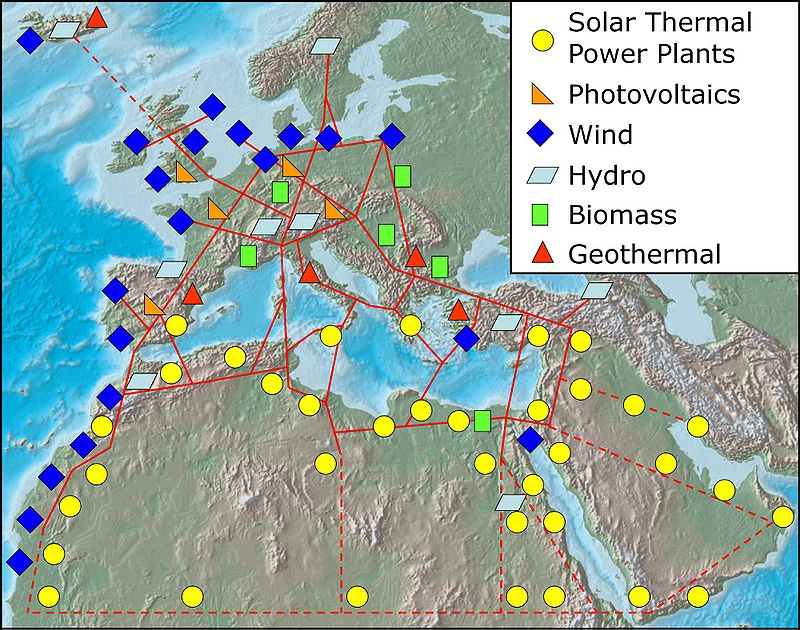 Click on next slide for simulation
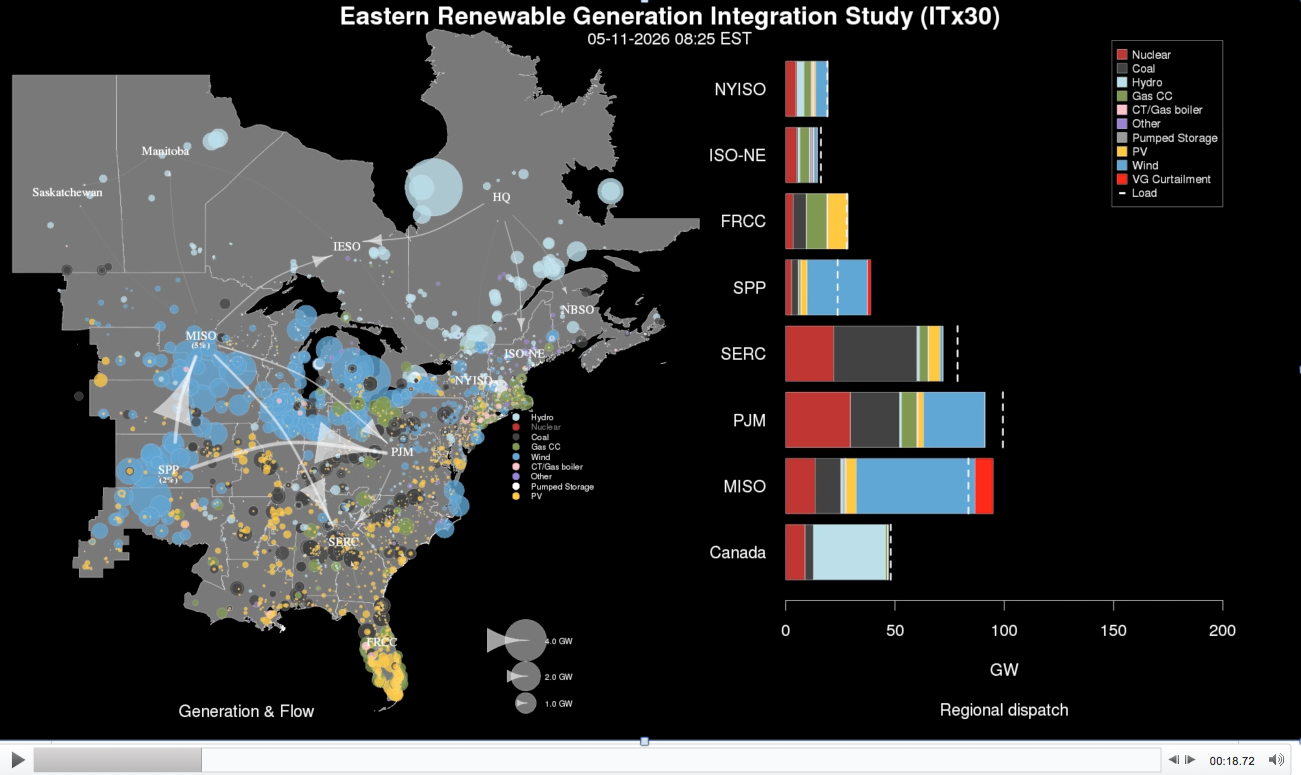 TOO BIG TO LOAD – CONTACT ME
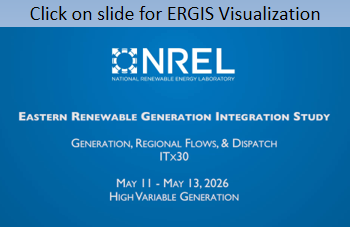 We’d like the role of GovernmentBUTIT DOES NOT LOOK PROMISING RIGHT NOW?
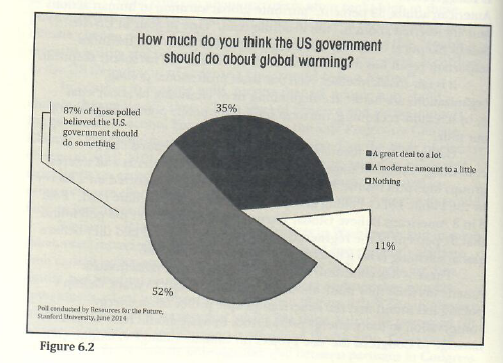 Bill Ritter, Jr., Powering Forward, 2016
THAT’S WHY WEEK 8 WE WILL DEAL WITH GEOENGINEERING OPTIONS WITH FOCUS ON:WITH PERSONAL SOLUTIONS AND SEQUESTRATION – PARTICULARLY BIOFUELS AND BIOCHAR
What if?
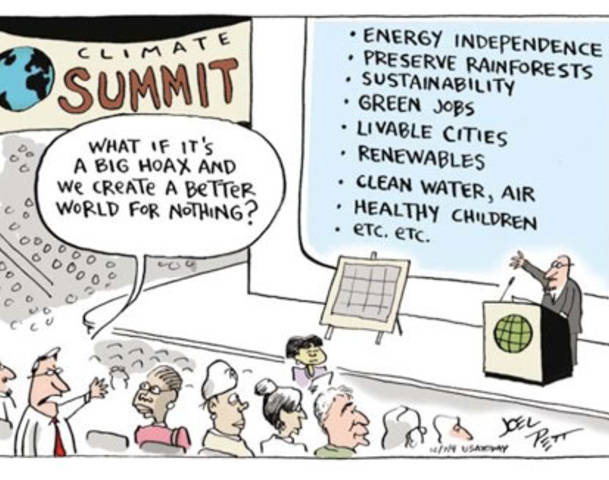 Joel Pett
REMINDER: WEEK 7, MAY 8TH, NREL TOUR – BE AT Learning center 12:45 p.m.
NREL Education Center: 15013 Denver West Parkway Golden, CO 80401 
Google maps https://www.google.com/maps/dir//15013+Denver+W+Pkwy,+Golden,+CO+80401/@39.7408398,-105.1729051,16z/data=!3m1!4b1!4m8!4m7!1m0!1m5!1m1!1s0x876b84596aab36ab:0x5eac346d18c1fbe5!2m2!1d-105.1685277!2d39.7408399?hl=en
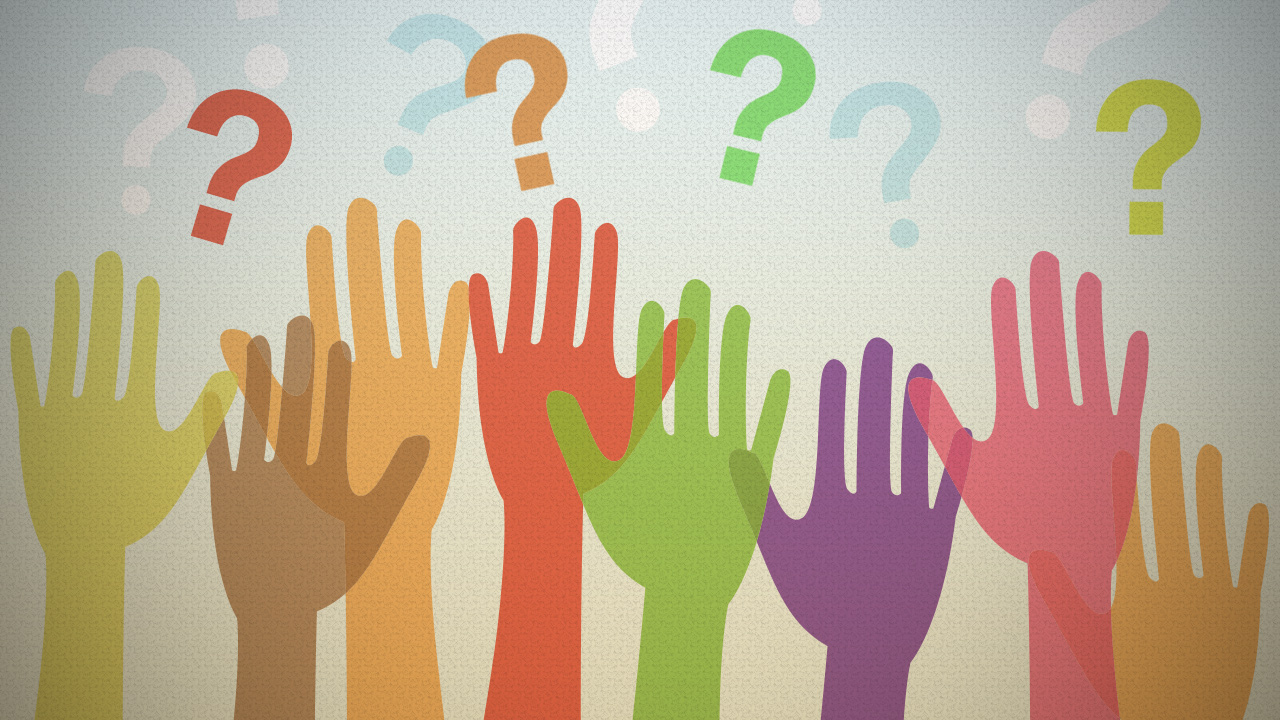 https://i.kinja-img.com/gawker-media/image/upload/t_original/ihsllhptnnm4vb7wuvgq.jpg